EVITER LE   PLASTIQUE
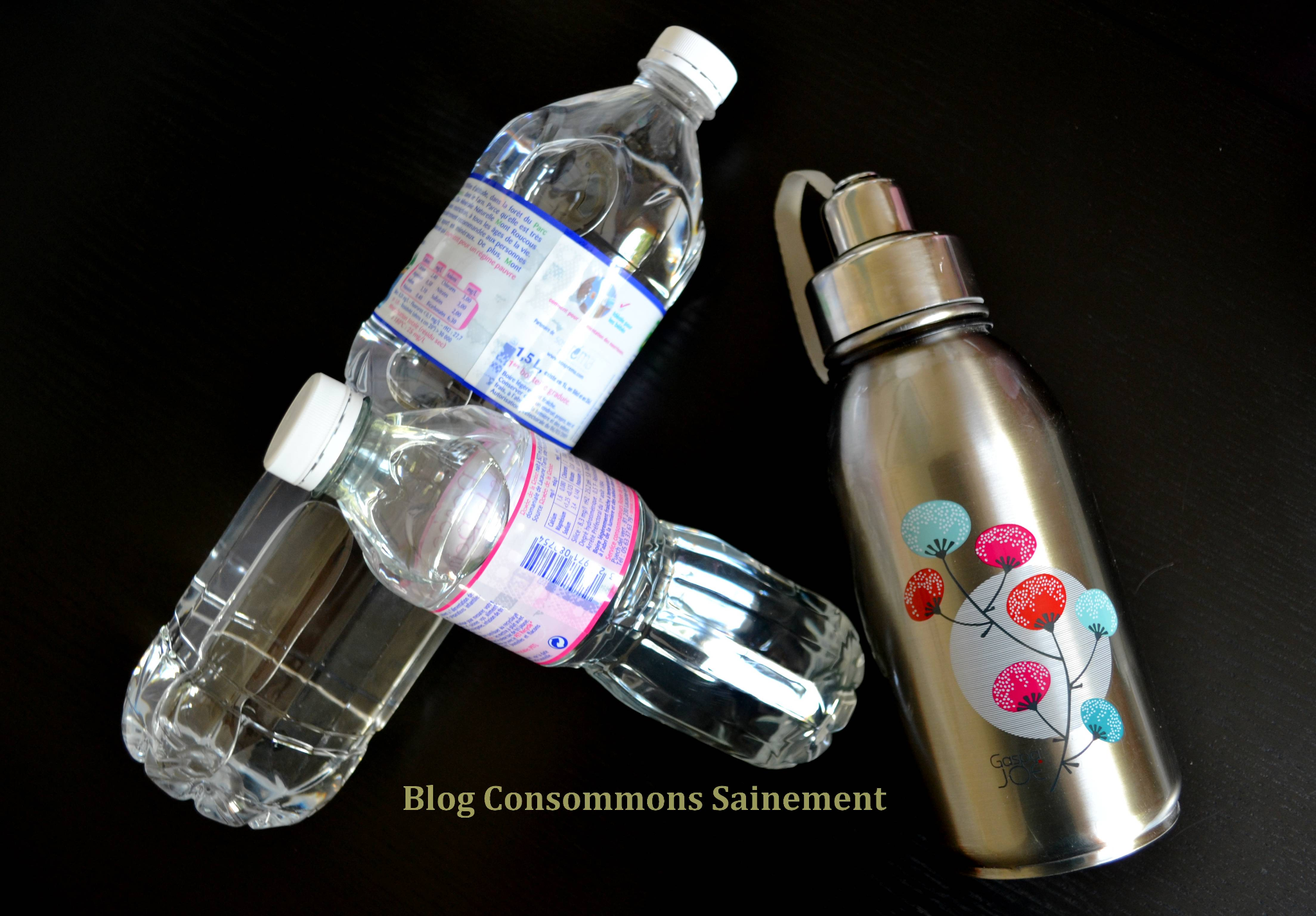 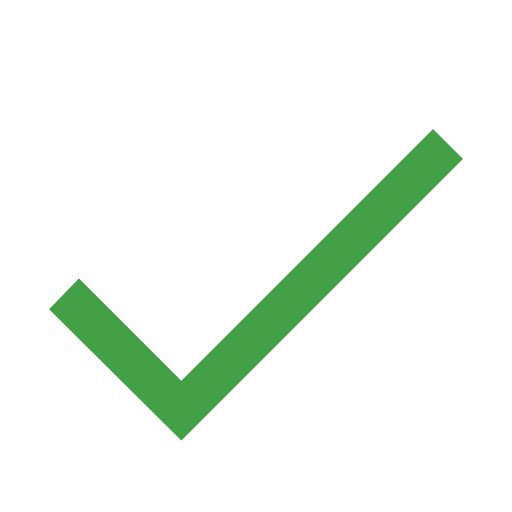 Évitez les bouteilles en plastique jetables..

Préférez les gourdes réutilisables...
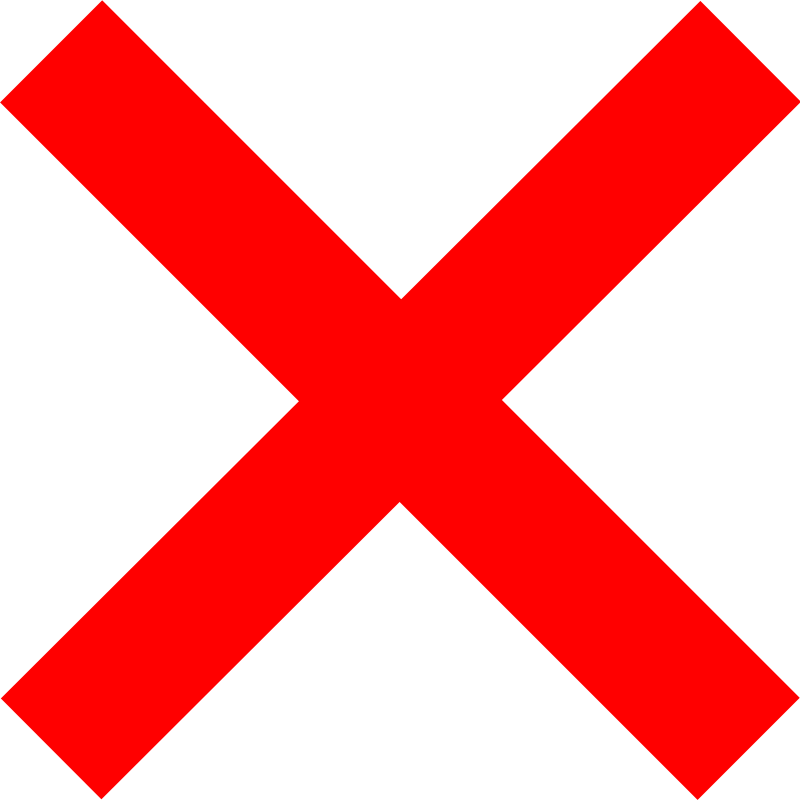 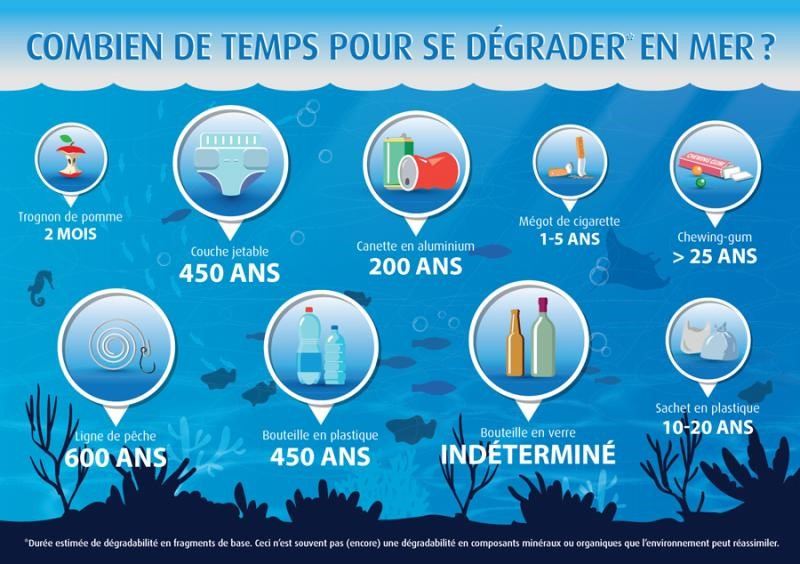 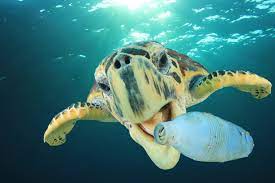 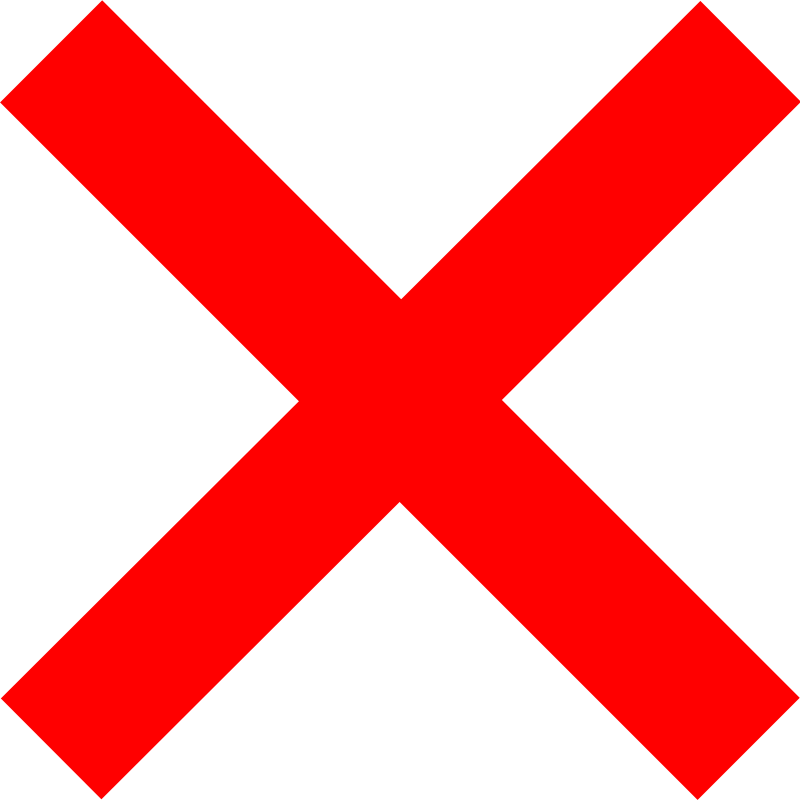 DIEGO
GIOVANNI